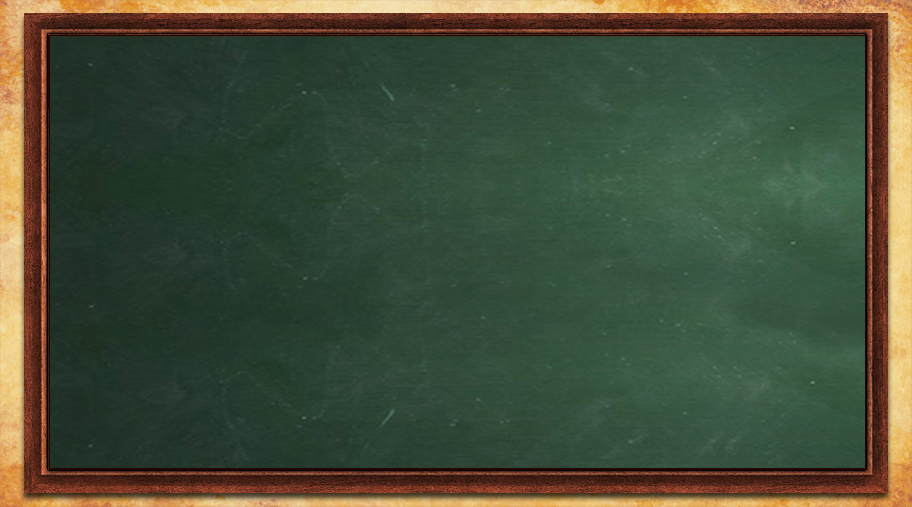 Ten Commandments of Thanksgiving
Introduction
Romans 15:4
2 Corinthians 3:2-3
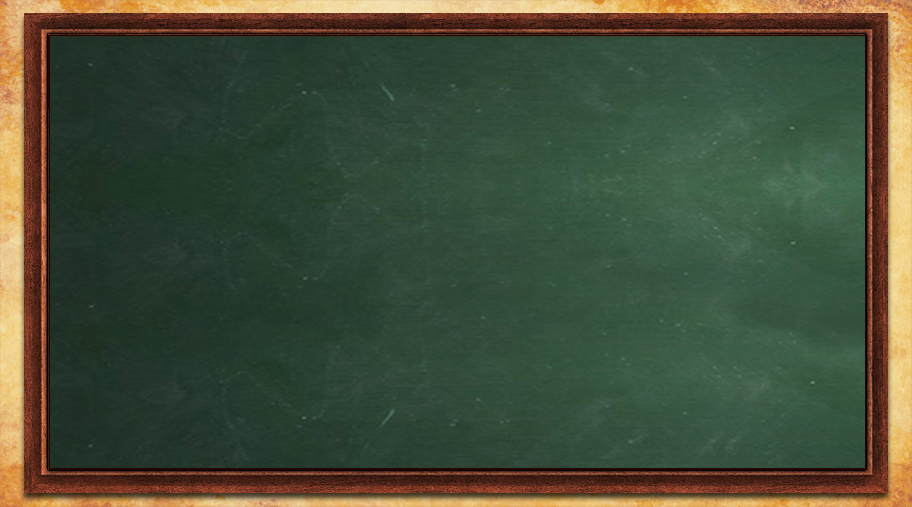 Ten Commandments of Thanksgiving
1.  Give thanks to God for your victory in Christ.
1 Corinthians 15:57
2.  Give thanks for your triumphs in this life.
2 Corinthians 2:14   
3.  Give thanks IN everything.
1 Thessalonians 5:18
4.  Give thanks FOR all things.
Ephesians 5:20
5.  Give thanks in your words and deeds
Colossians 3:17
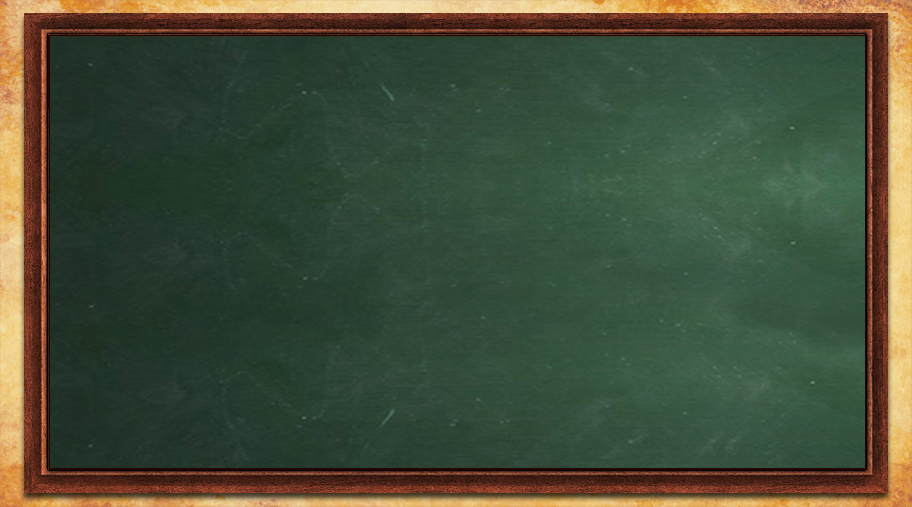 Ten Commandments of Thanksgiving
6. Give thanks in your prayers for yourself.
Philippians 4:6-7
7. Give thanks in your prayers for others.
2 Thessalonians 2:13
8. Give thanks in your prayers for our society.
1 Timothy 2:1-2
9. Be thankful for your membership in the church.
Colossians 3:15  
10. Abound in thanksgiving.
Colossians 2:6-7
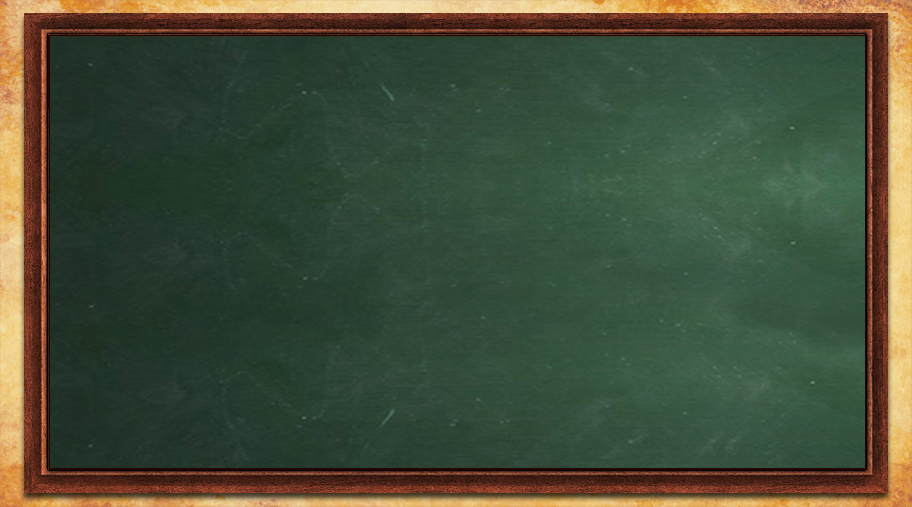 Ten Commandments of Thanksgiving
Conclusion: 
Romans 12:1
Hebrews  13:15